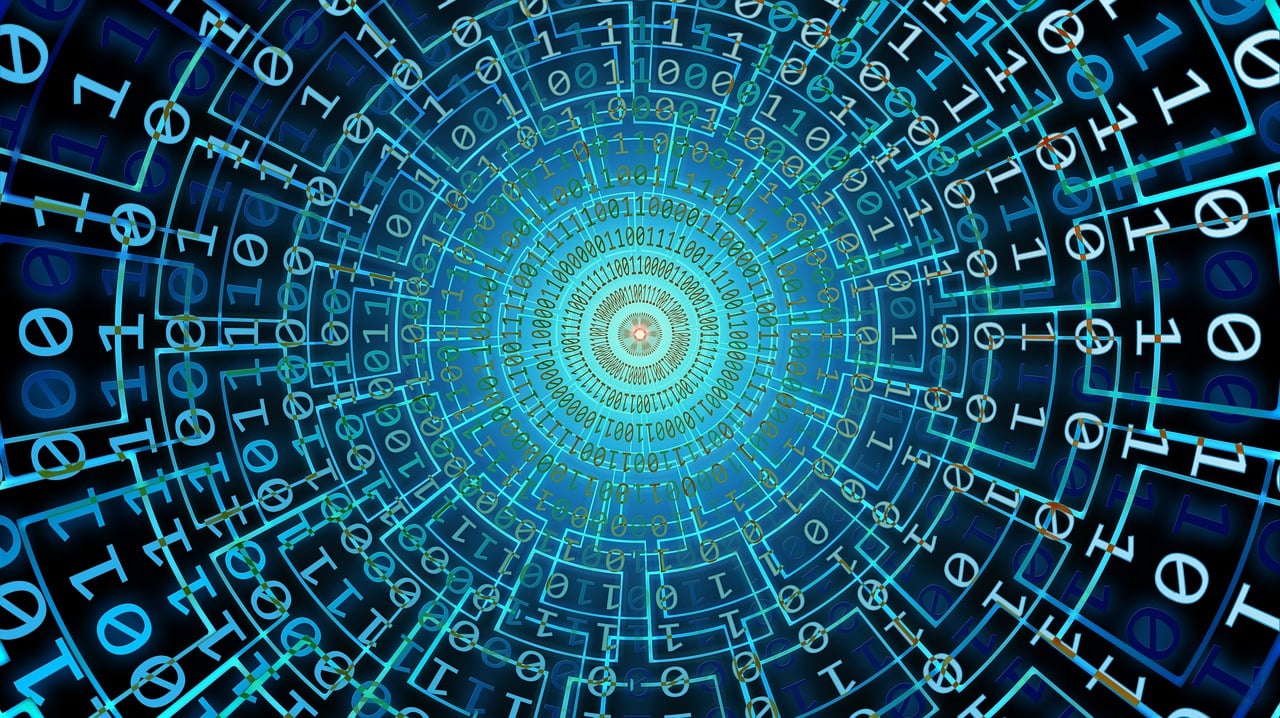 Techno Temptations
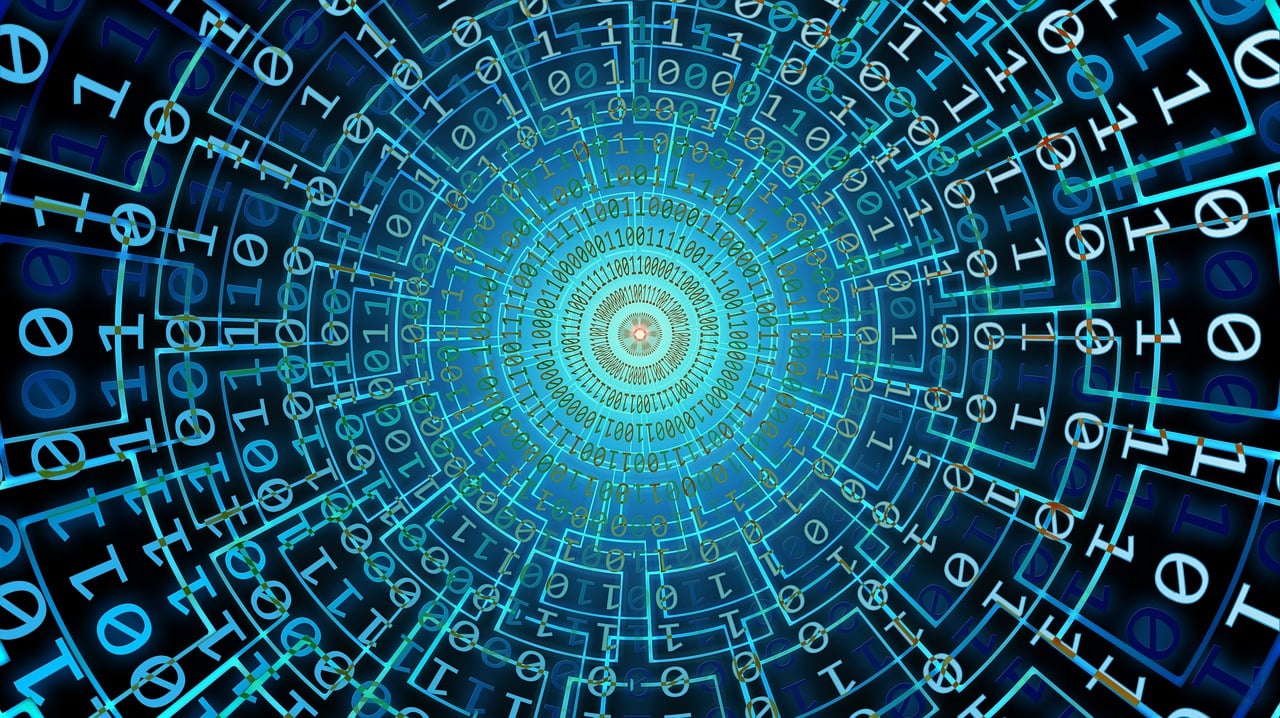 Sexual Temptations
Disciples must make a more consistent effort to not even get involved with platforms and tech-venues that are clearly meant for facilitating sexual activity.
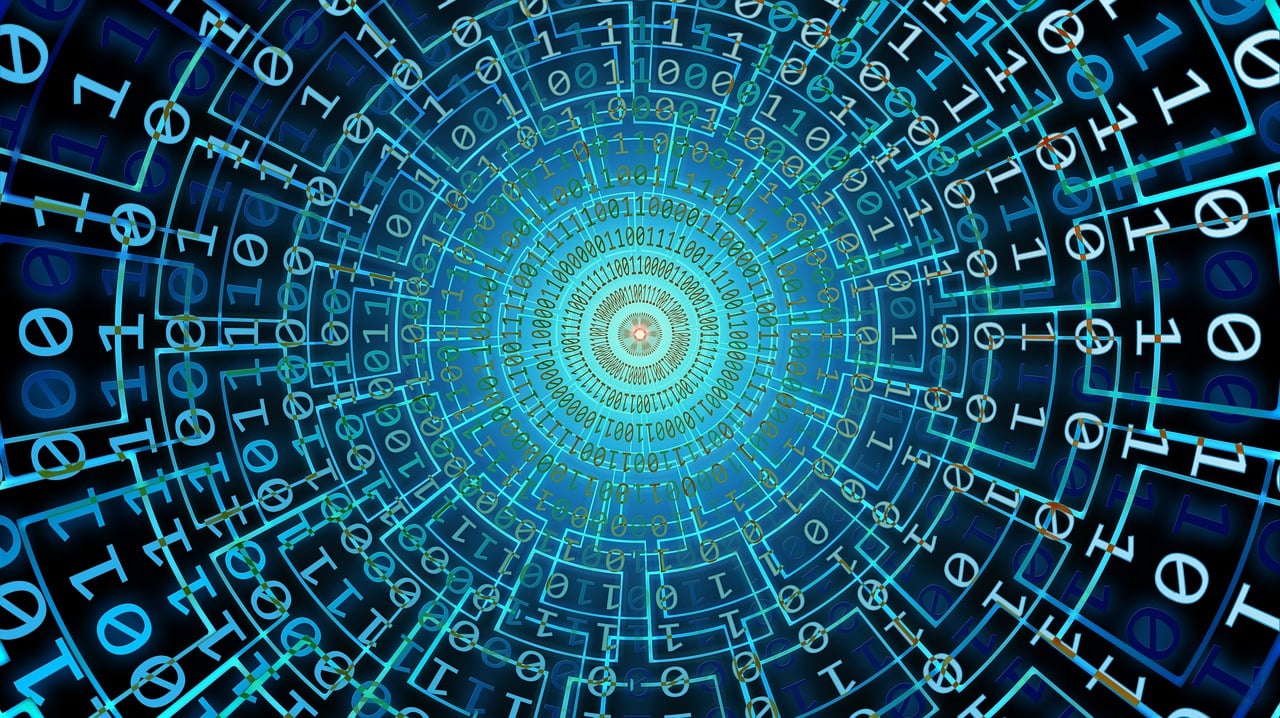 Gossip and Slander
The speed of technology can veer us away from both considering how to speak as well as seeing others as we should.
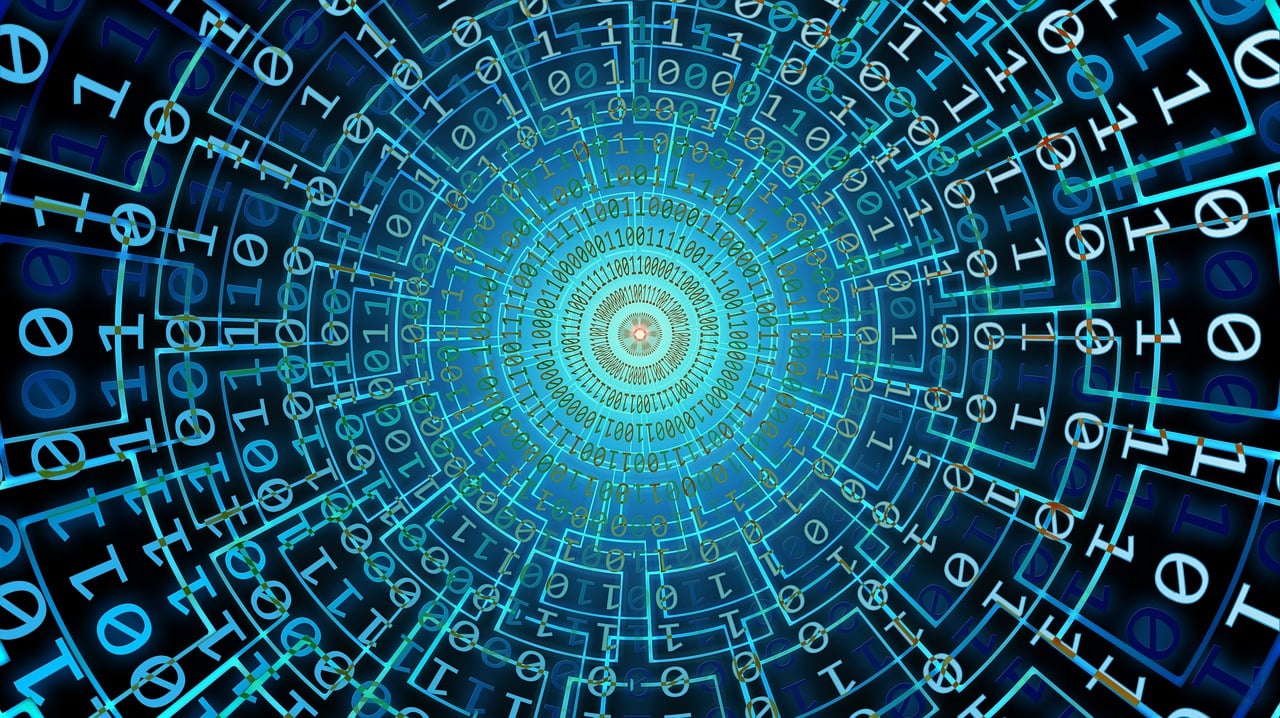 Envy
The constant displays of possessions and adventure are a dangerous combination for dissatisfaction and a loss of thankfulness.
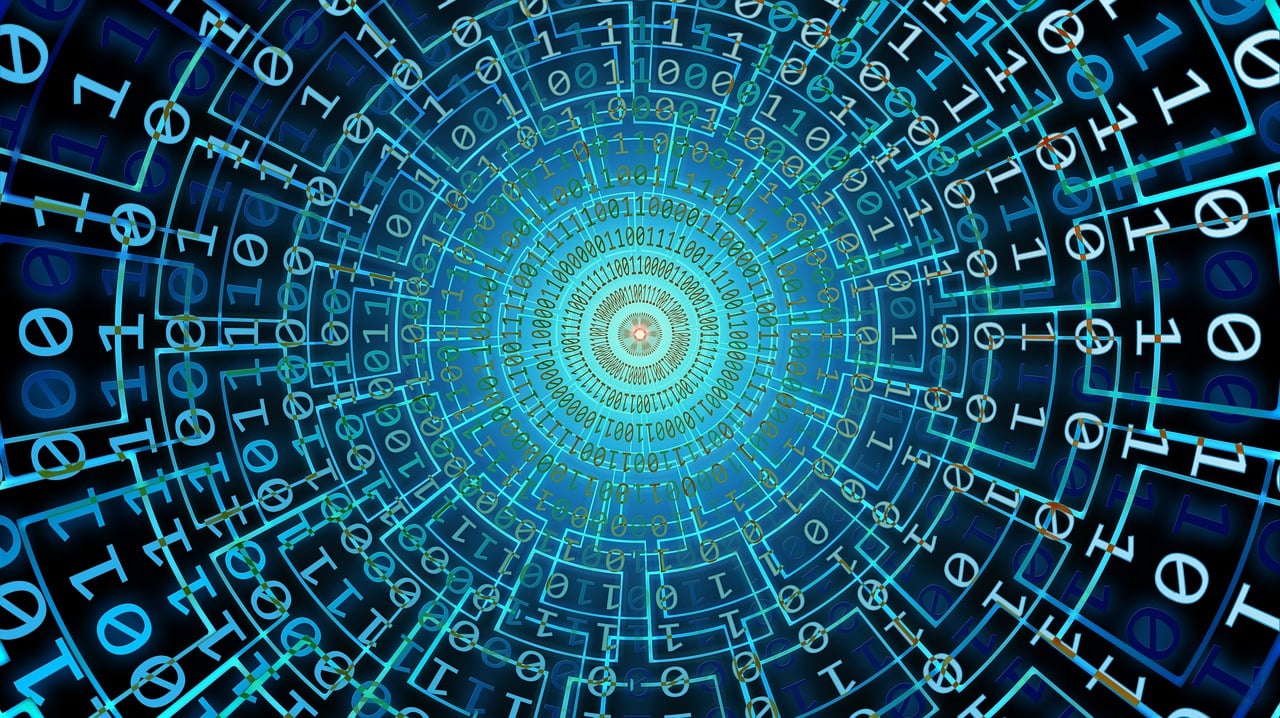 Distraction and Stewardship
In a world of curation and algorithms we are primed to have whittled away our hours and focus without notice.
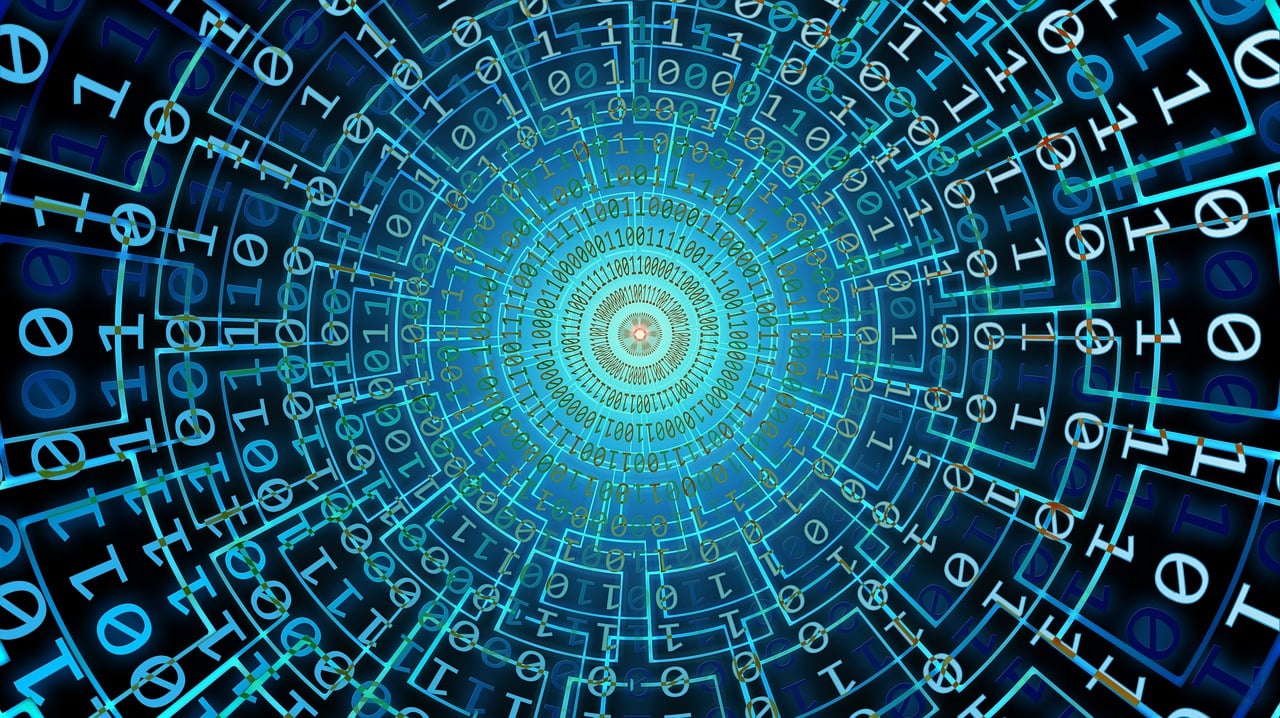 Thinking Ahead
Stay away from obvious dangers…
Have face to face conversations…
Be more aware of God’s blessings…
Prioritize the needful…
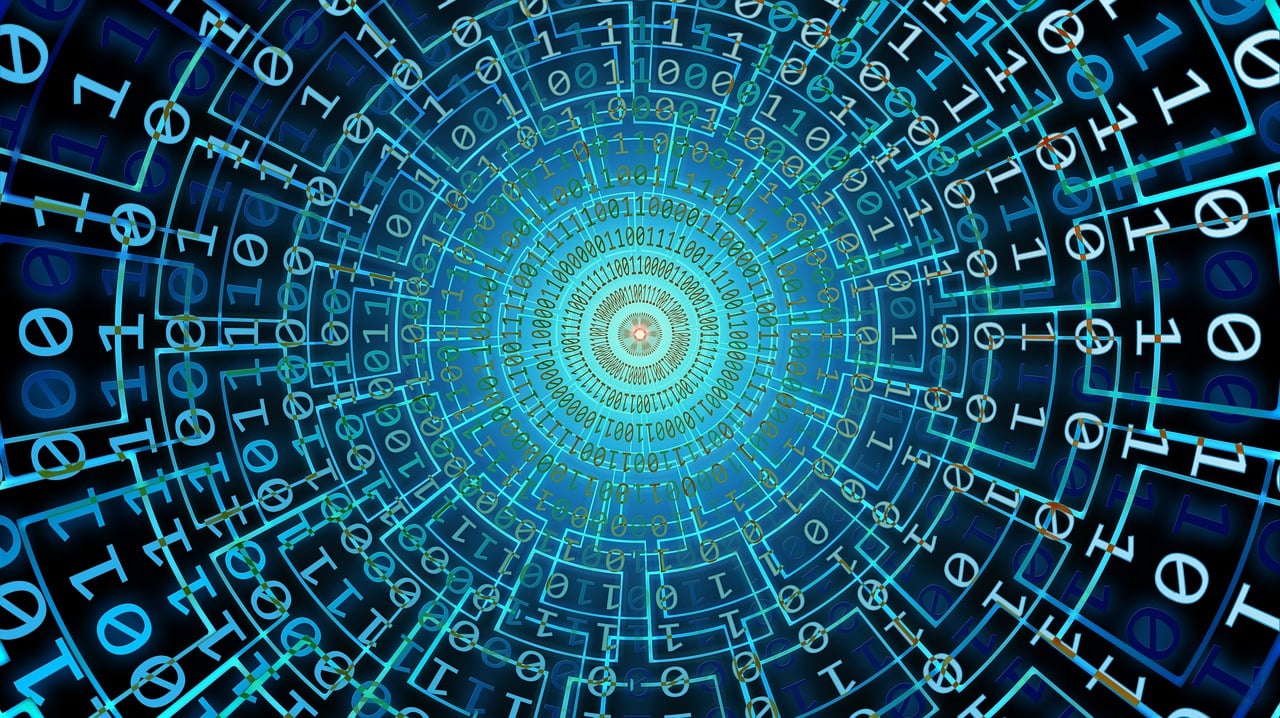 Techno Temptations